Humans and the carbon cycle
Priyanjana Pramanik
@ahappypanna
Artwork © Mimi Hi
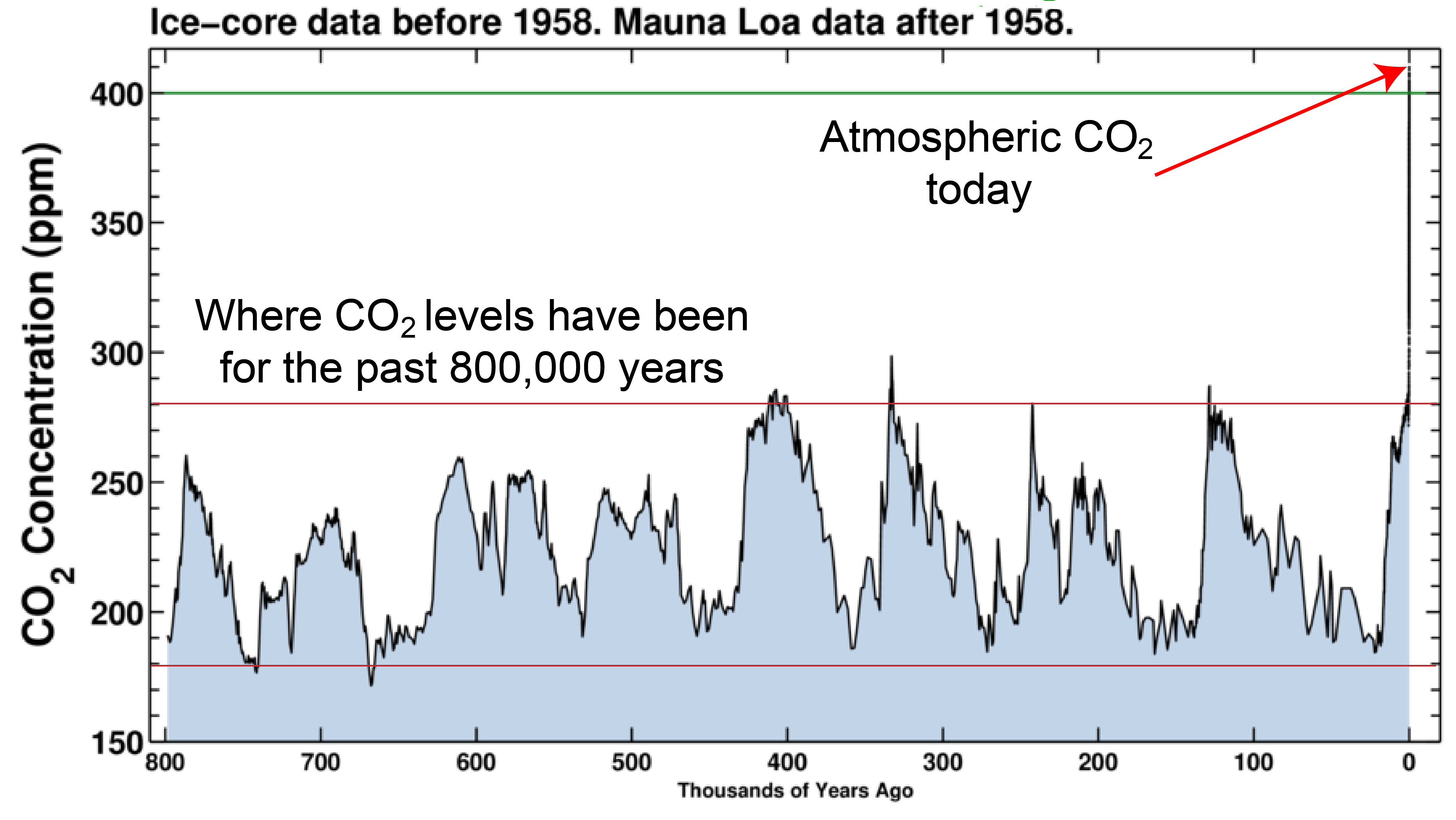 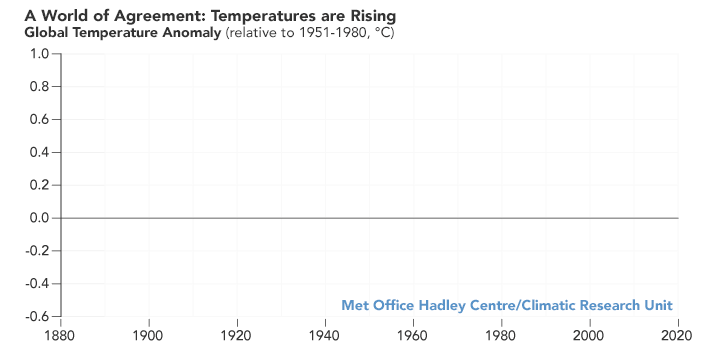 And then?
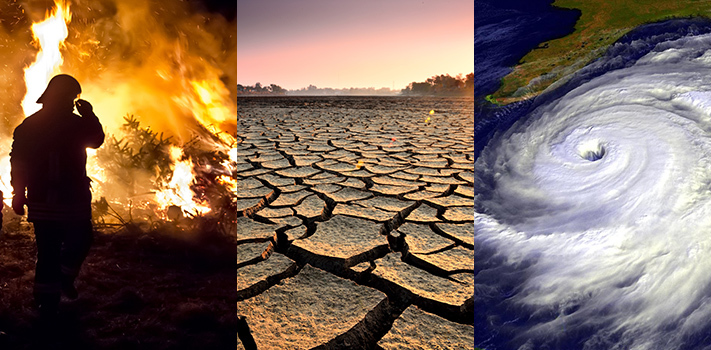 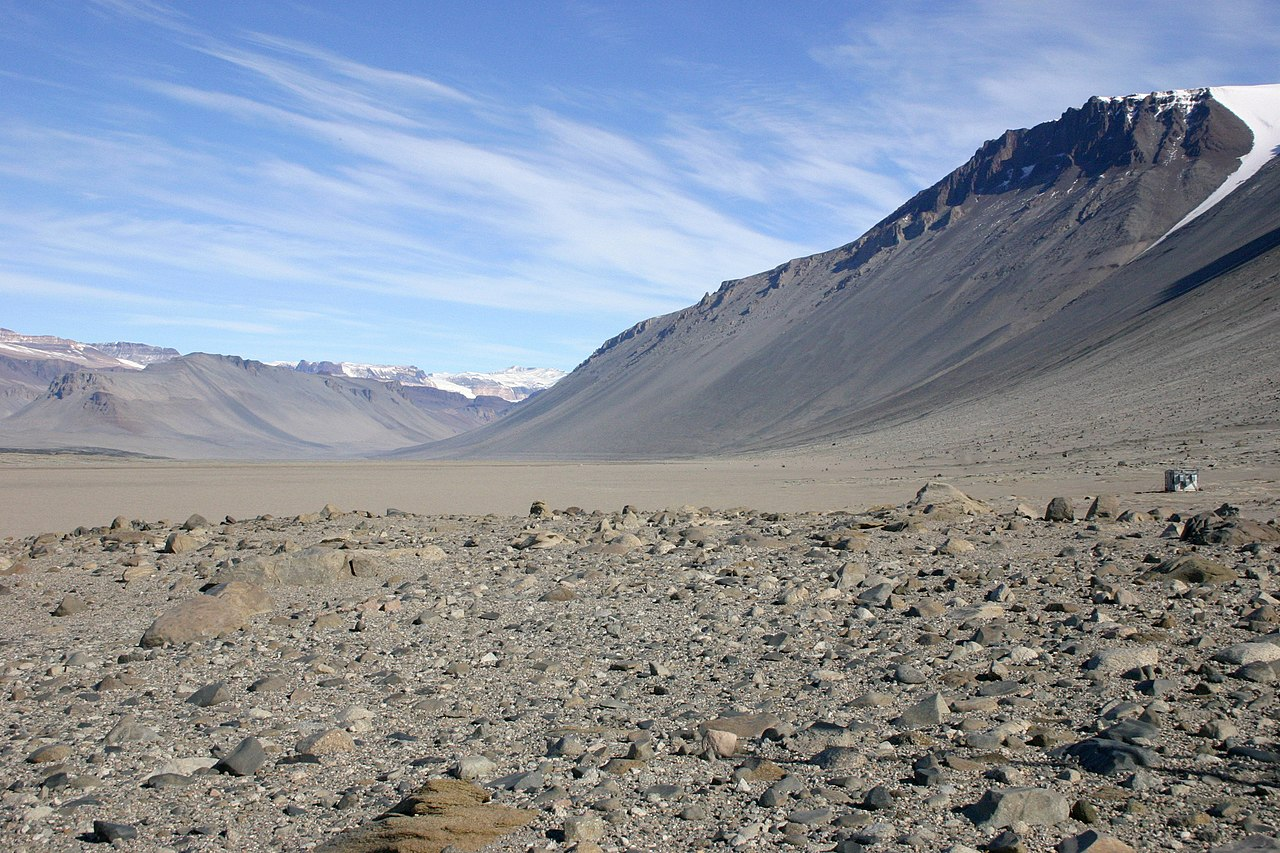 Carbon sources
Emit more carbon dioxide than they absorb
Increase the amount of carbon dioxide in the atmosphere
Examples: burning of fossil fuels, deforestation, volcanic eruptions
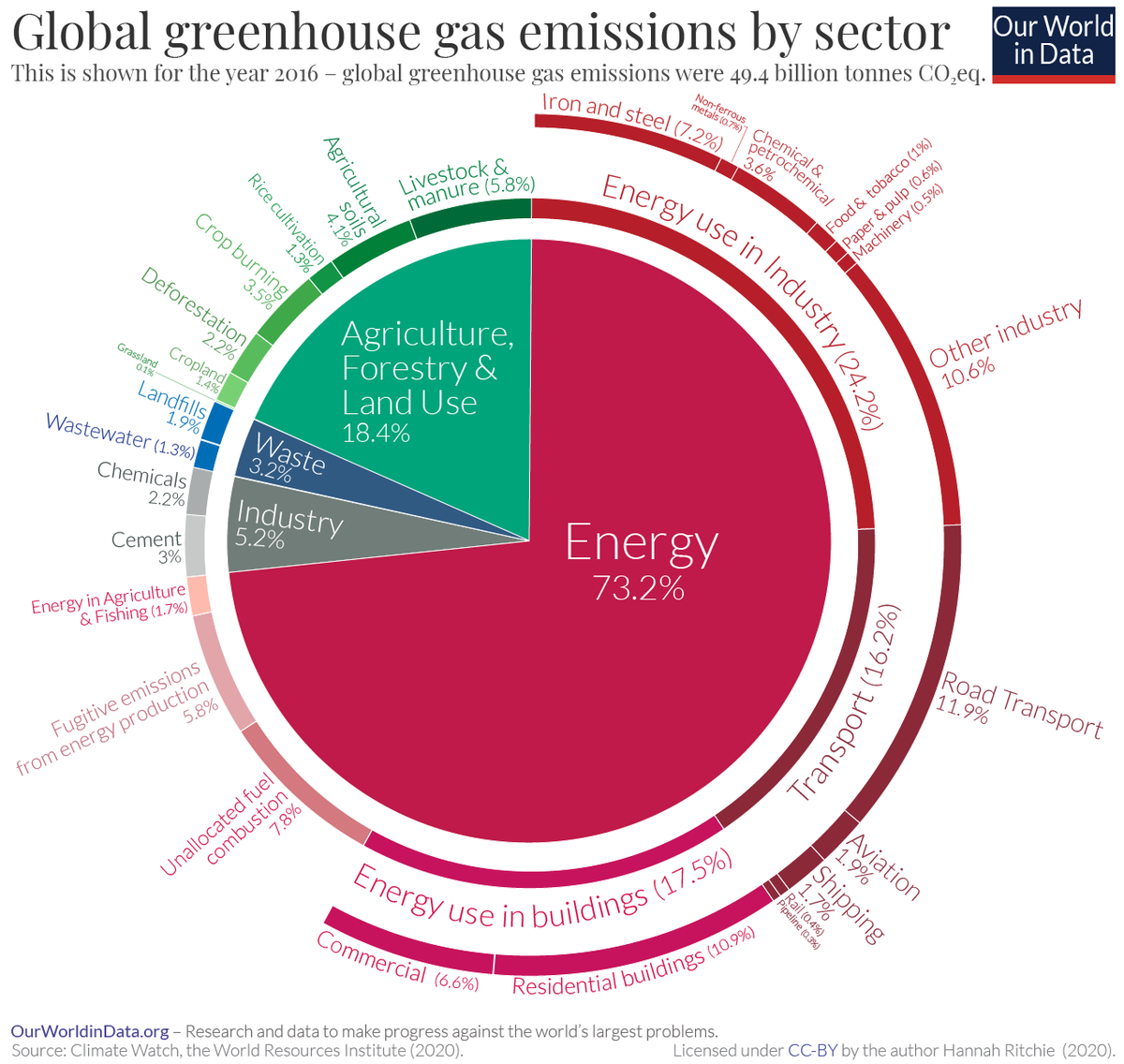 Carbon footprint
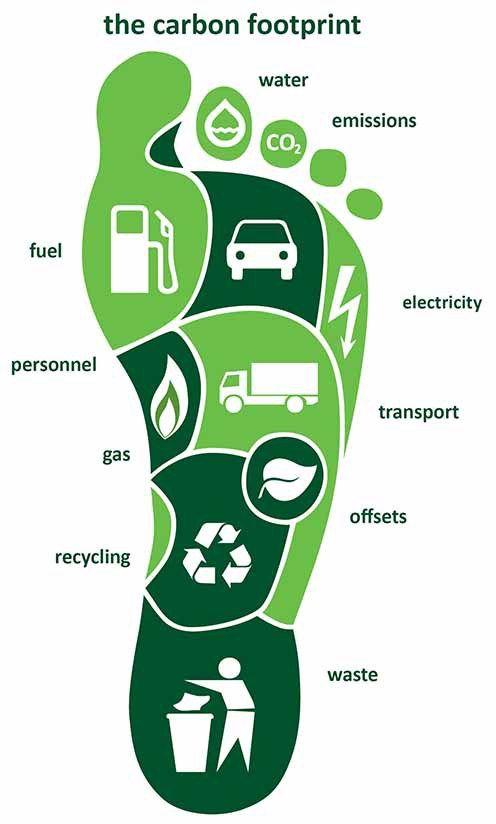 The total amount of greenhouse gases (including carbon dioxide and methane) that are generated by our actions

How much electricity did I use?
How much fuel did I use to travel?
How much waste did I generate?
Institutional carbon footprint
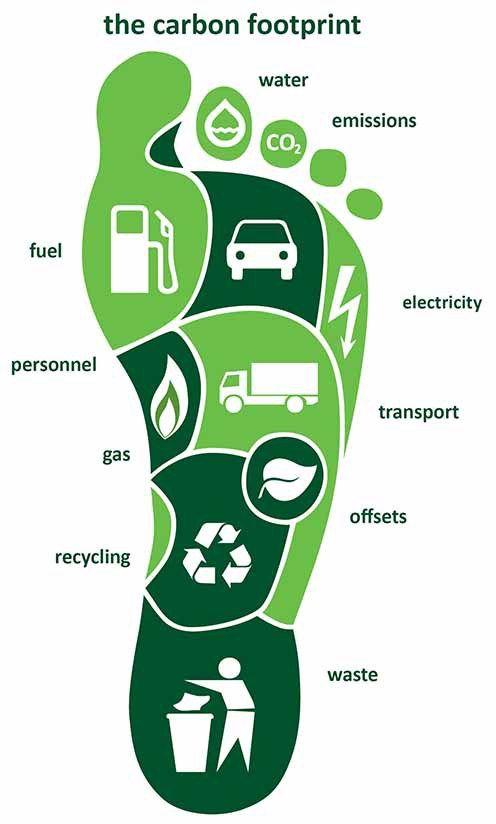 How much electricity did everyone in that institution use?
How much fuel was used to travel to/from that institution?
How much waste was generated from that institution?
Personal vs. institutional
Carbon sinks
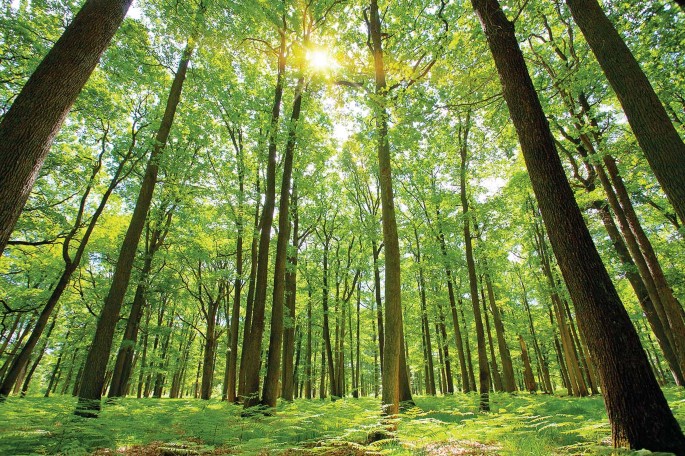 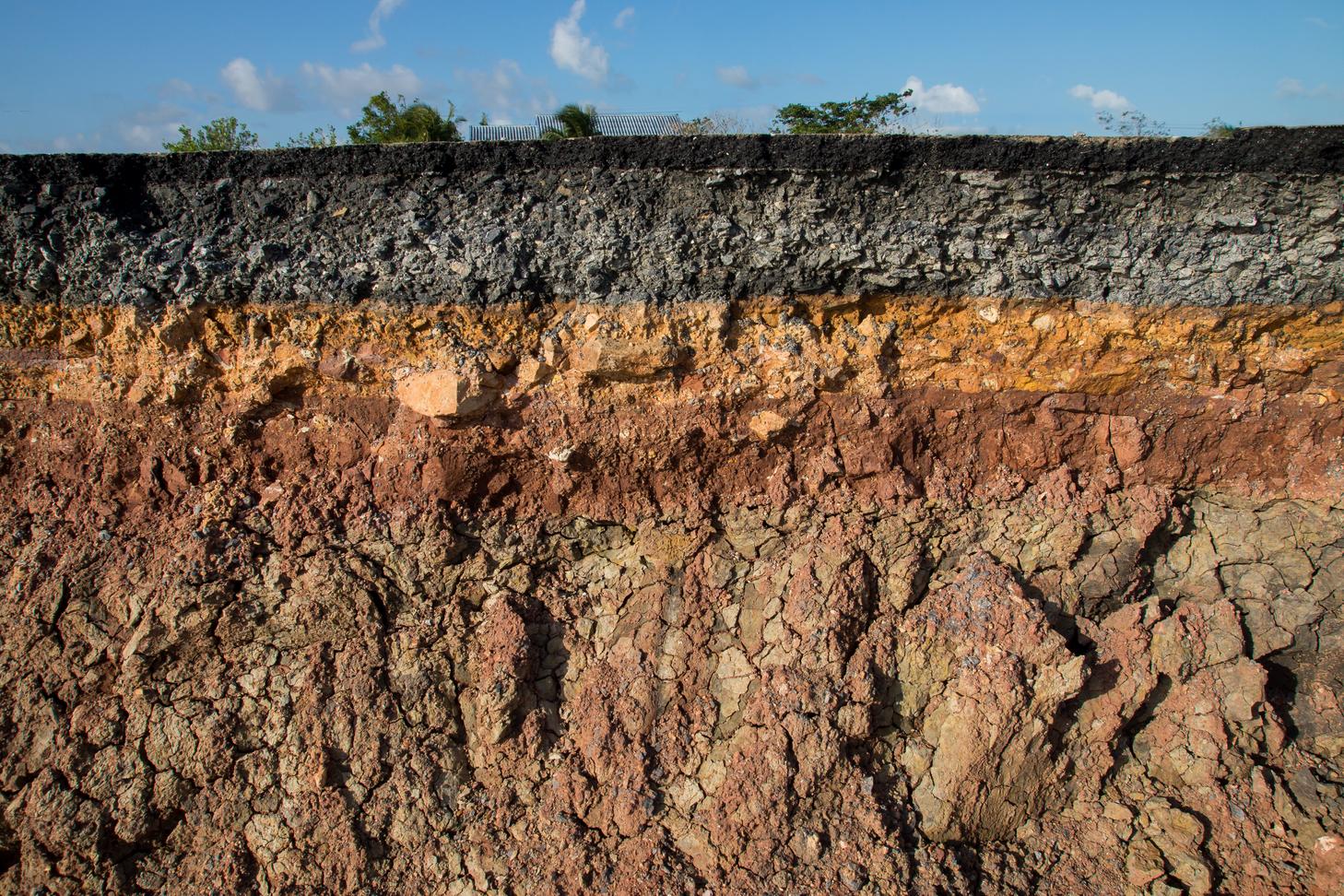 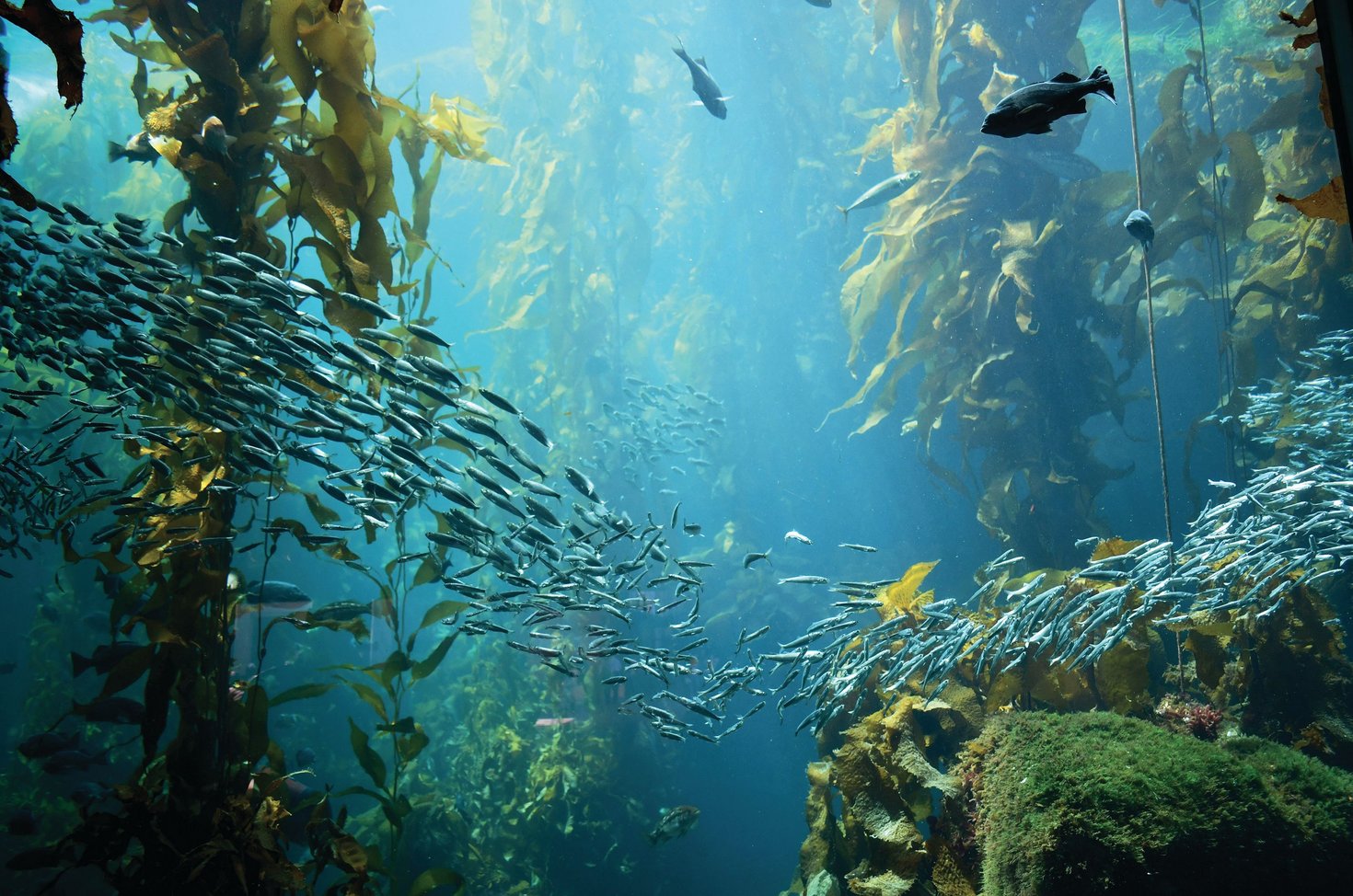 An introduction to plants
Priyanjana Pramanik
@ahappypanna
Background ©@nataslavetskaya
Kingdom: Plantae
400,000 species of ‘vascular’ plants
94% produce flowers
Almost all (except ferns) produce seeds
~2000 species are discovered every year
1 in 5 are threatened with extinction
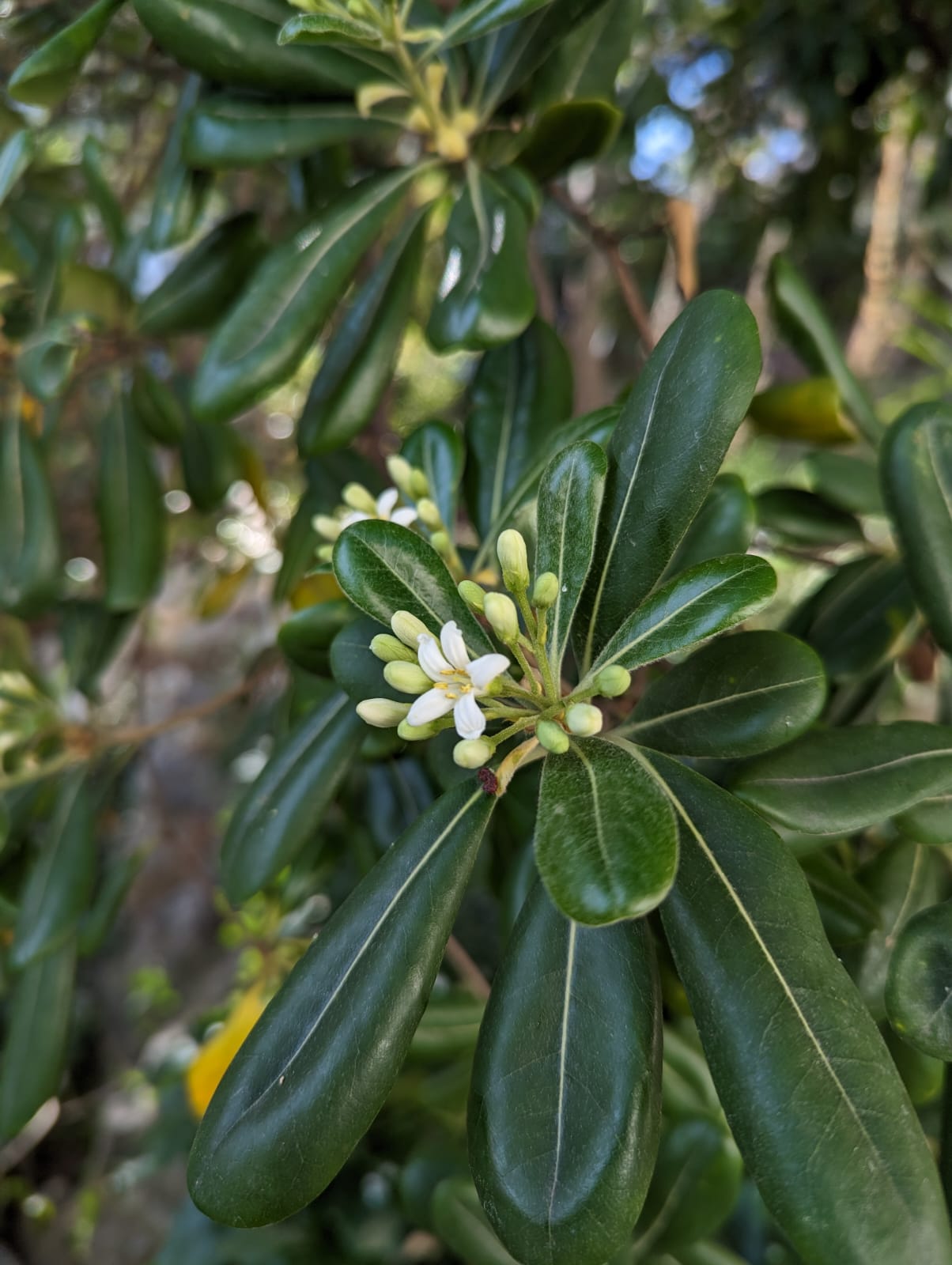 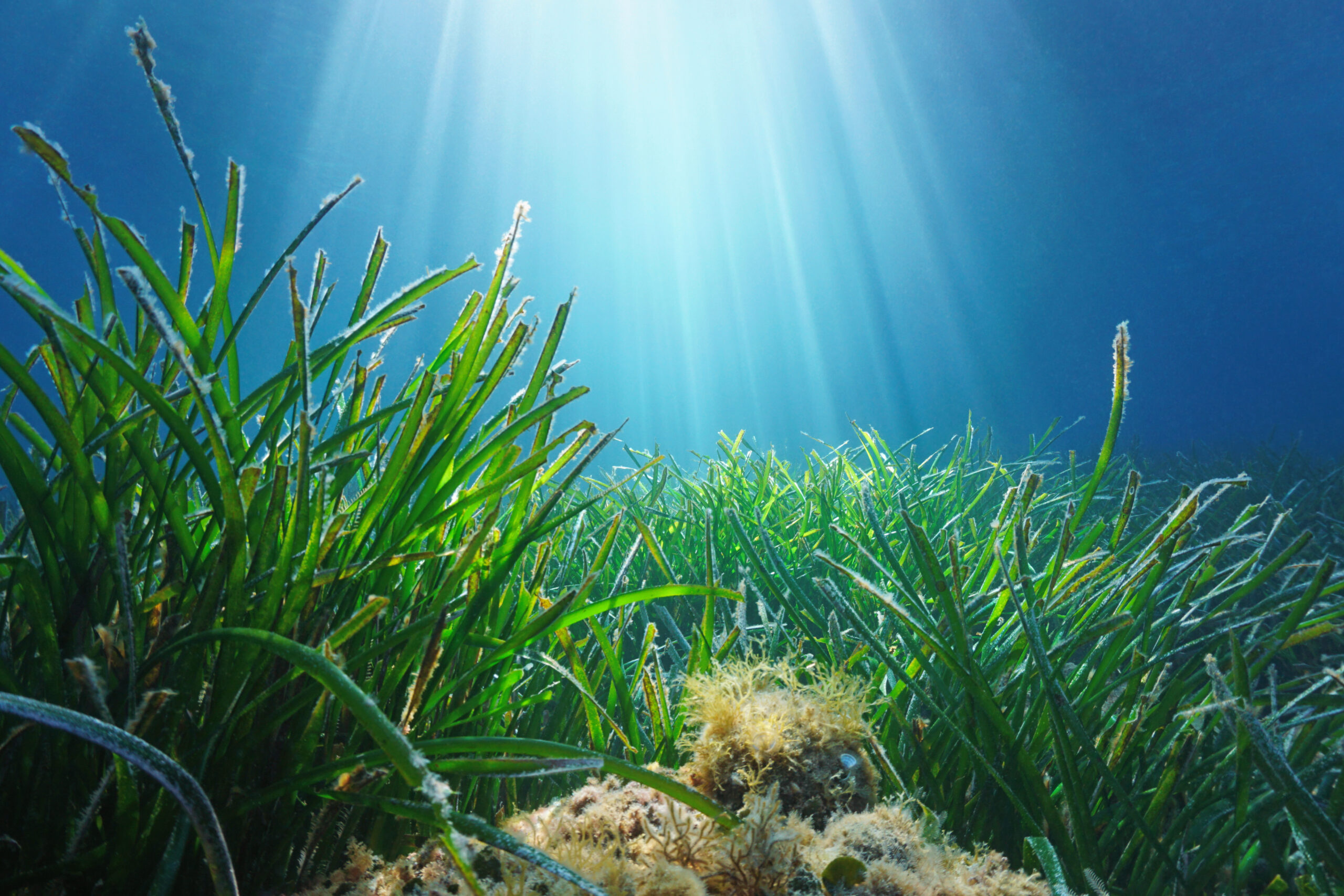 Posidonia australis – 4,500 years old – 200 sq. km.
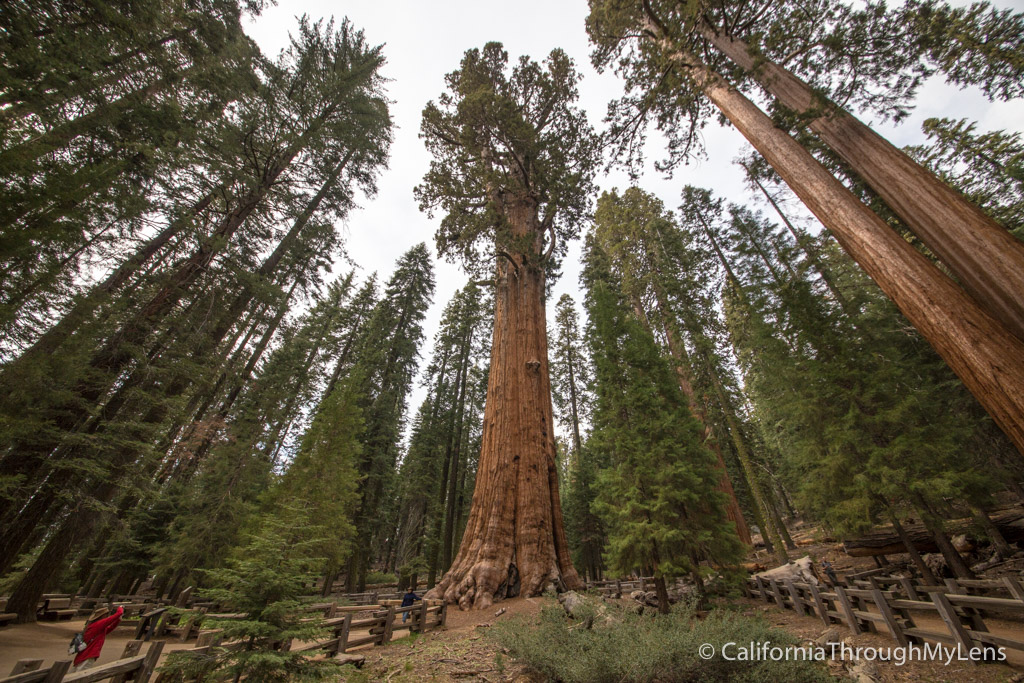 General Sherman – 2,200 years old – 275 feet
How do we identify plants?
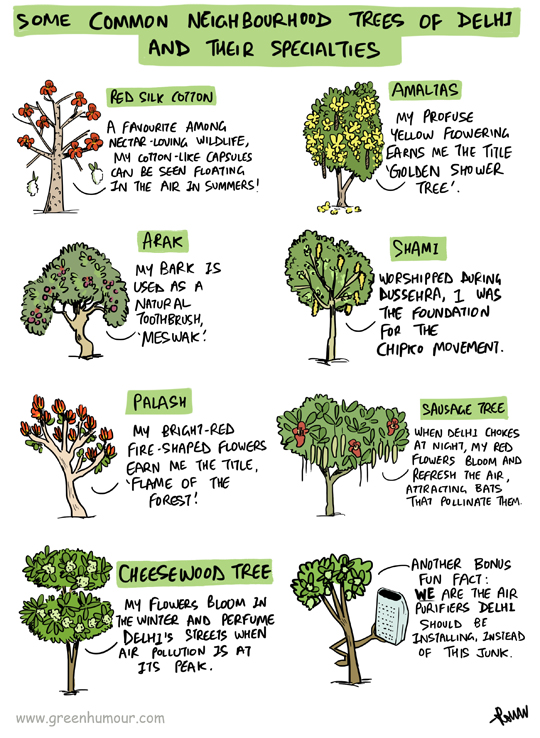 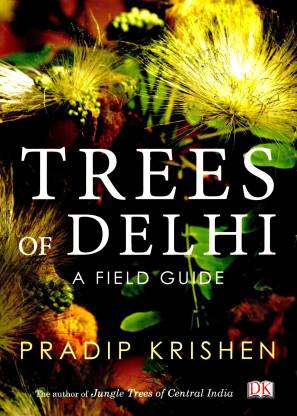 Observation
Ask somebody!
Scientific names/common names
Field guides
Online resources: iNaturalist etc.
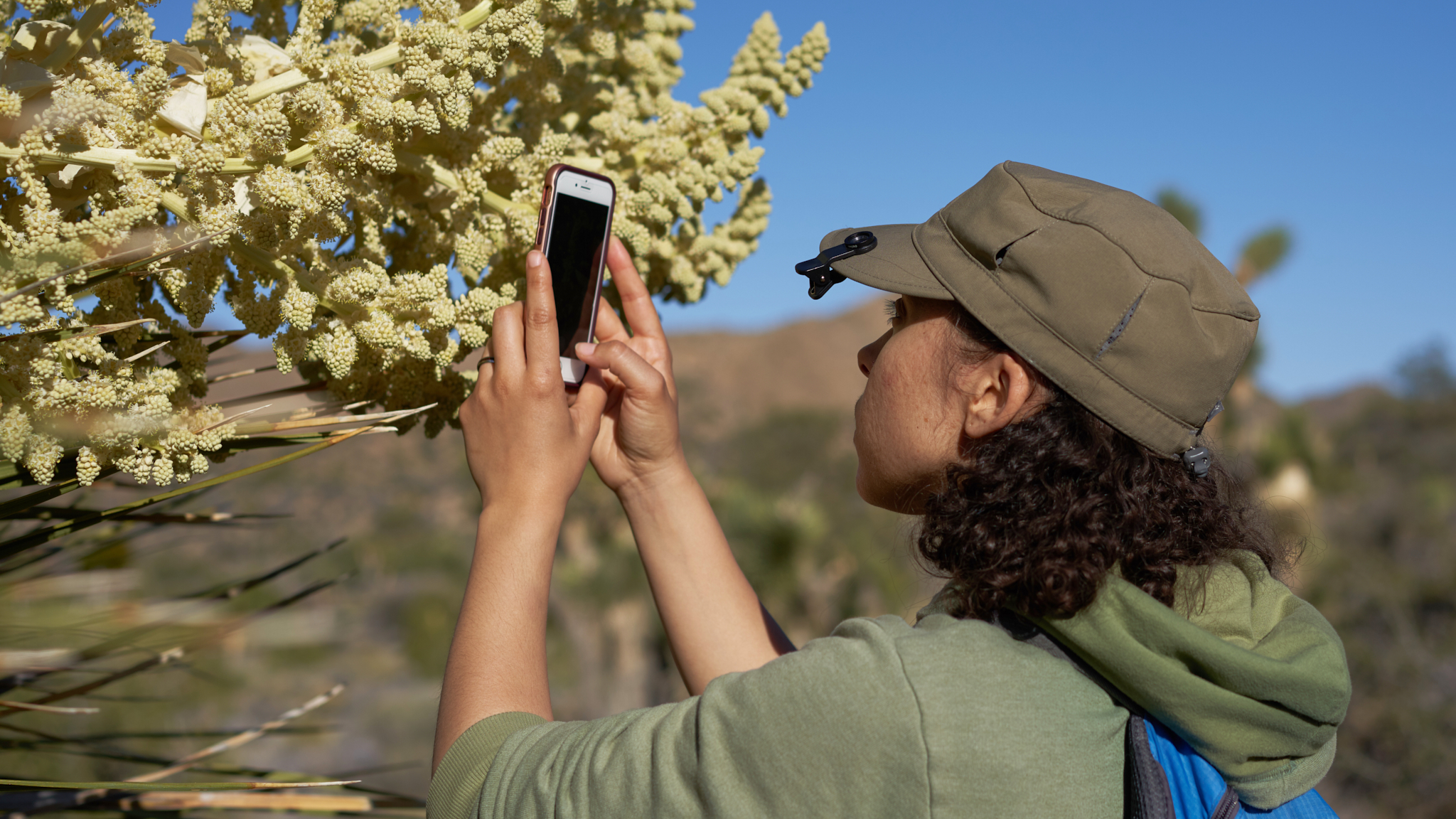 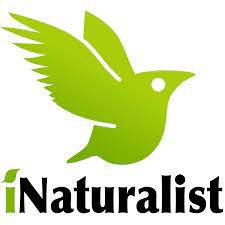 Plant classification
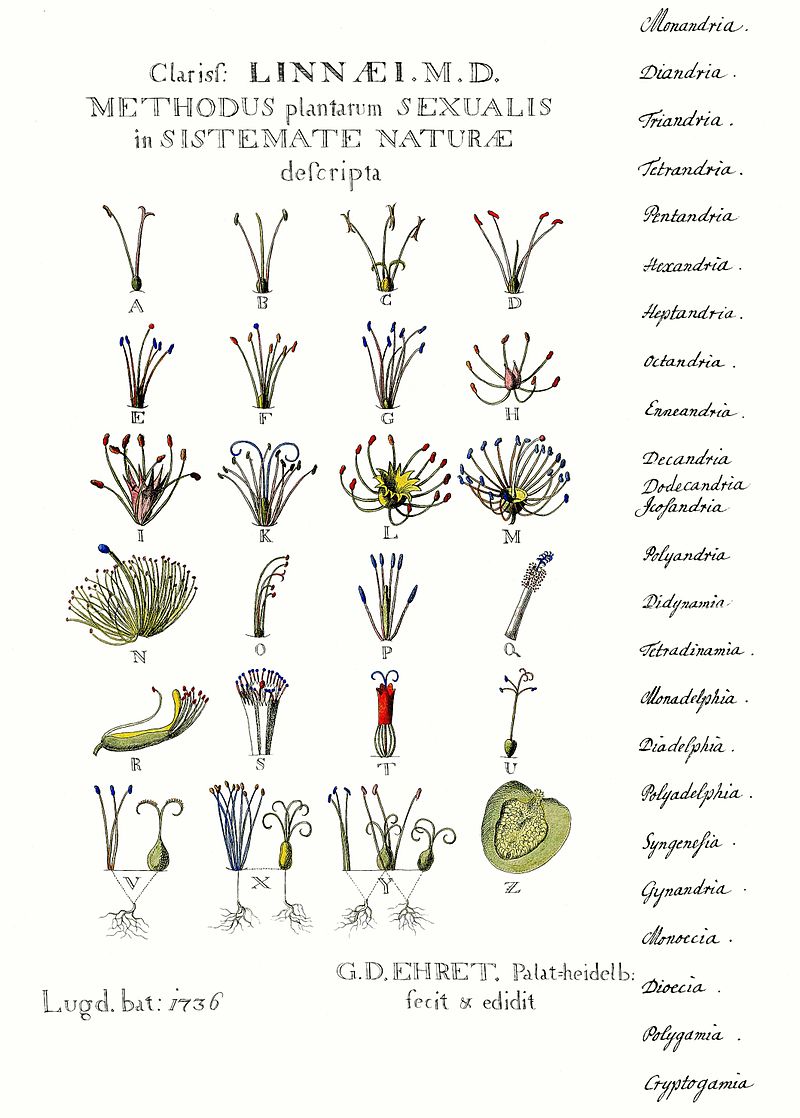 Carl Linnaeus
Binomial nomenclature (Genus species)
Grouping based on similarities
Kingdom, division, class, order, family
Observation
Woody or non-woody?
Tree, shrub, or woody vine?
Fruiting? Flowering?
Leaves
Bark
Fruits
Flowers
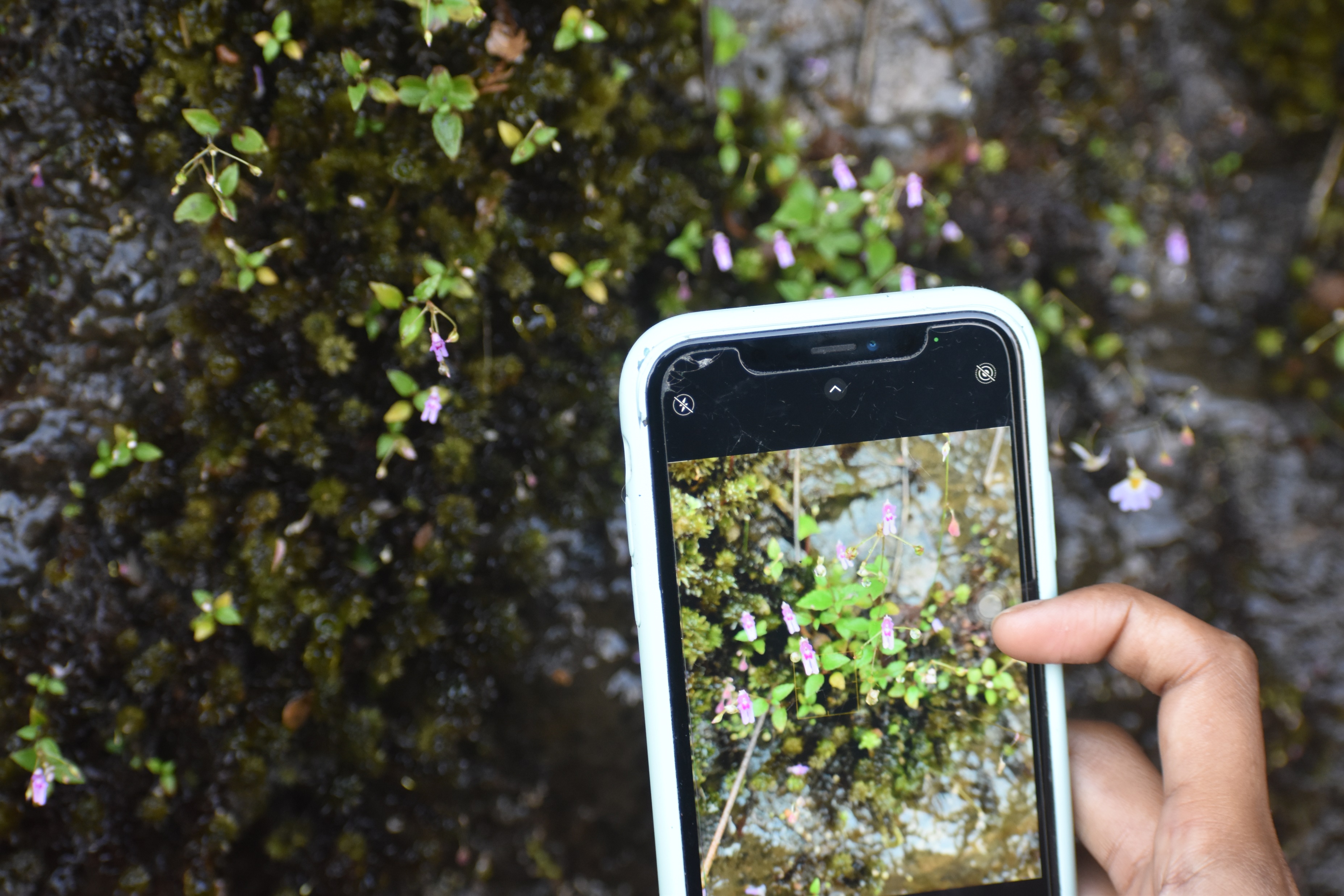 Leaves
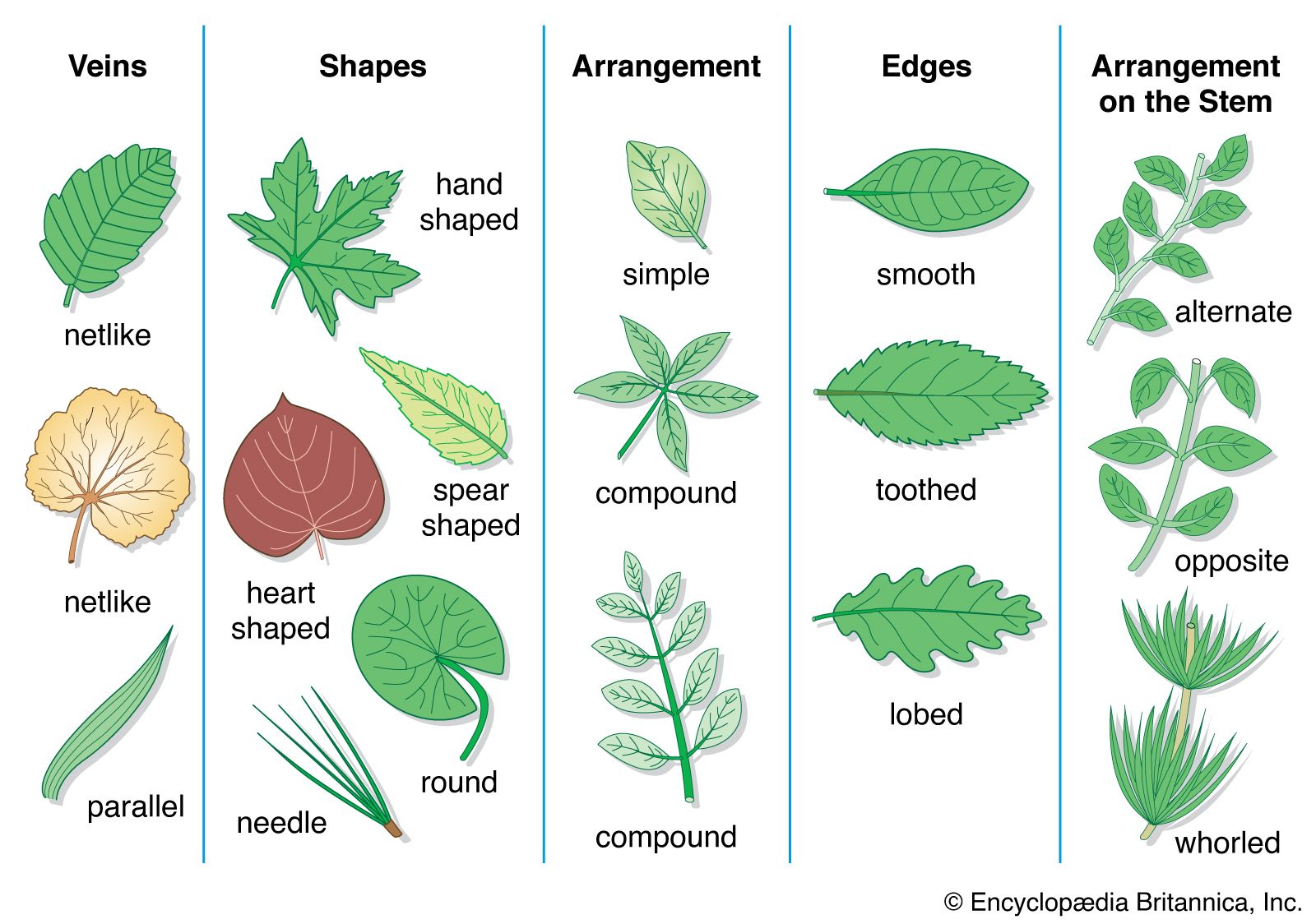 Bark
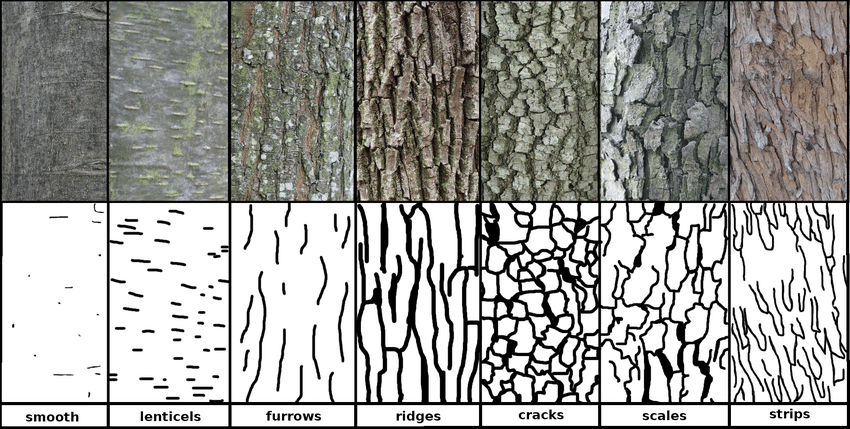 Fig family or Moraceae
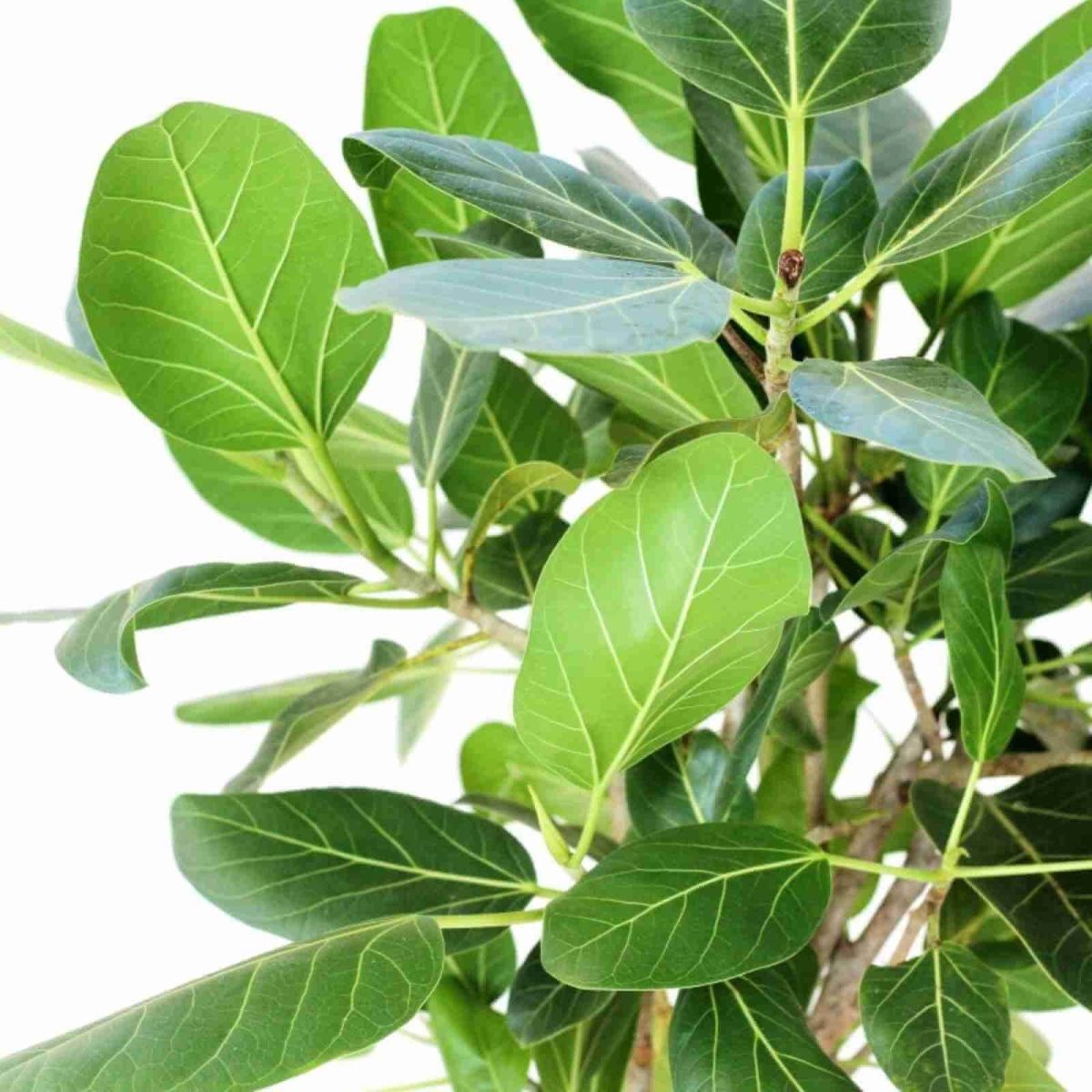 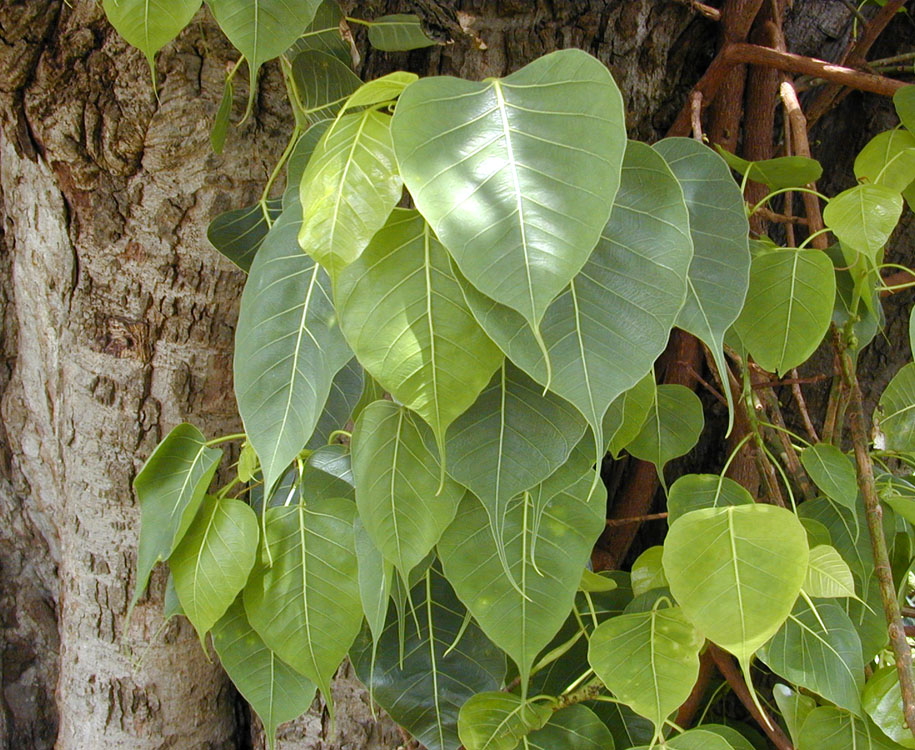 Species: Ficus
Mostly evergreen
Simple, waxy leaves
Exude white or yellow latex when broken
Aerial roots
Can be epiphytic
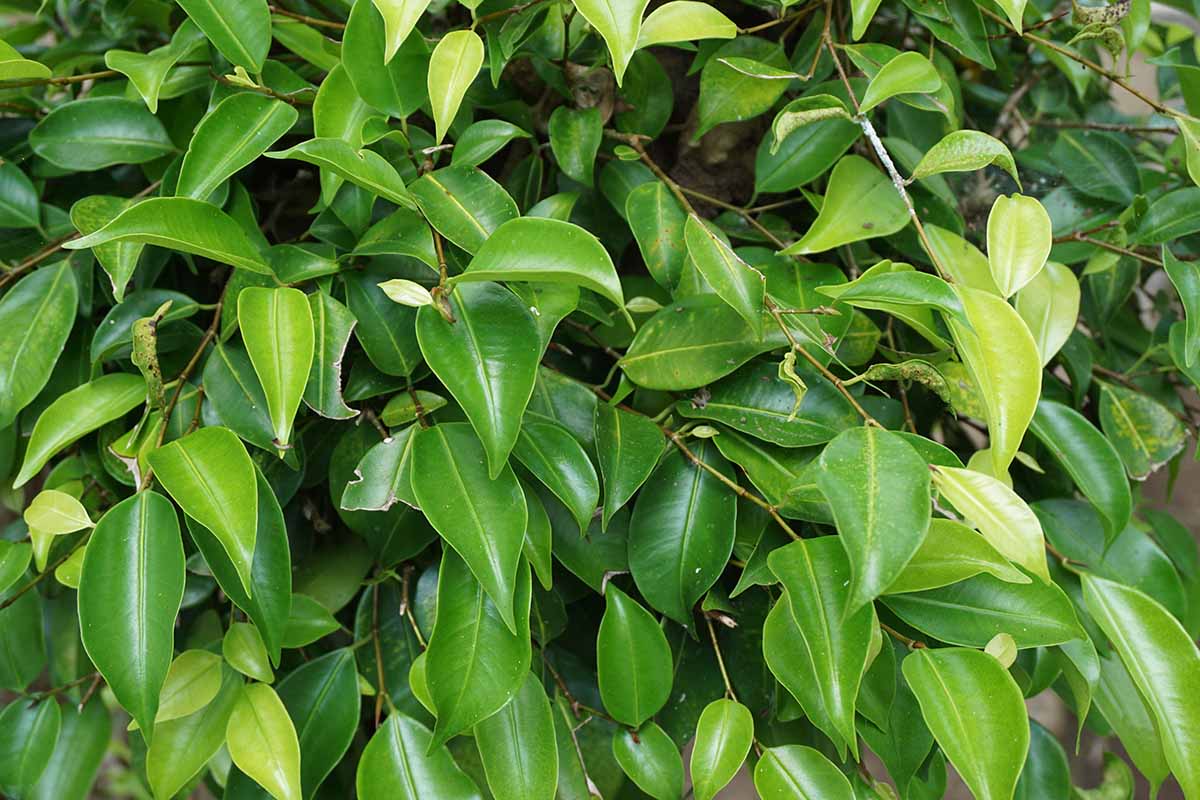 Mahogany family or Meliaceae
Mostly evergreen
Pinnate leaves
Flowers can be in clusters
Mostly woody trees, not shrubs
Characteristic smell
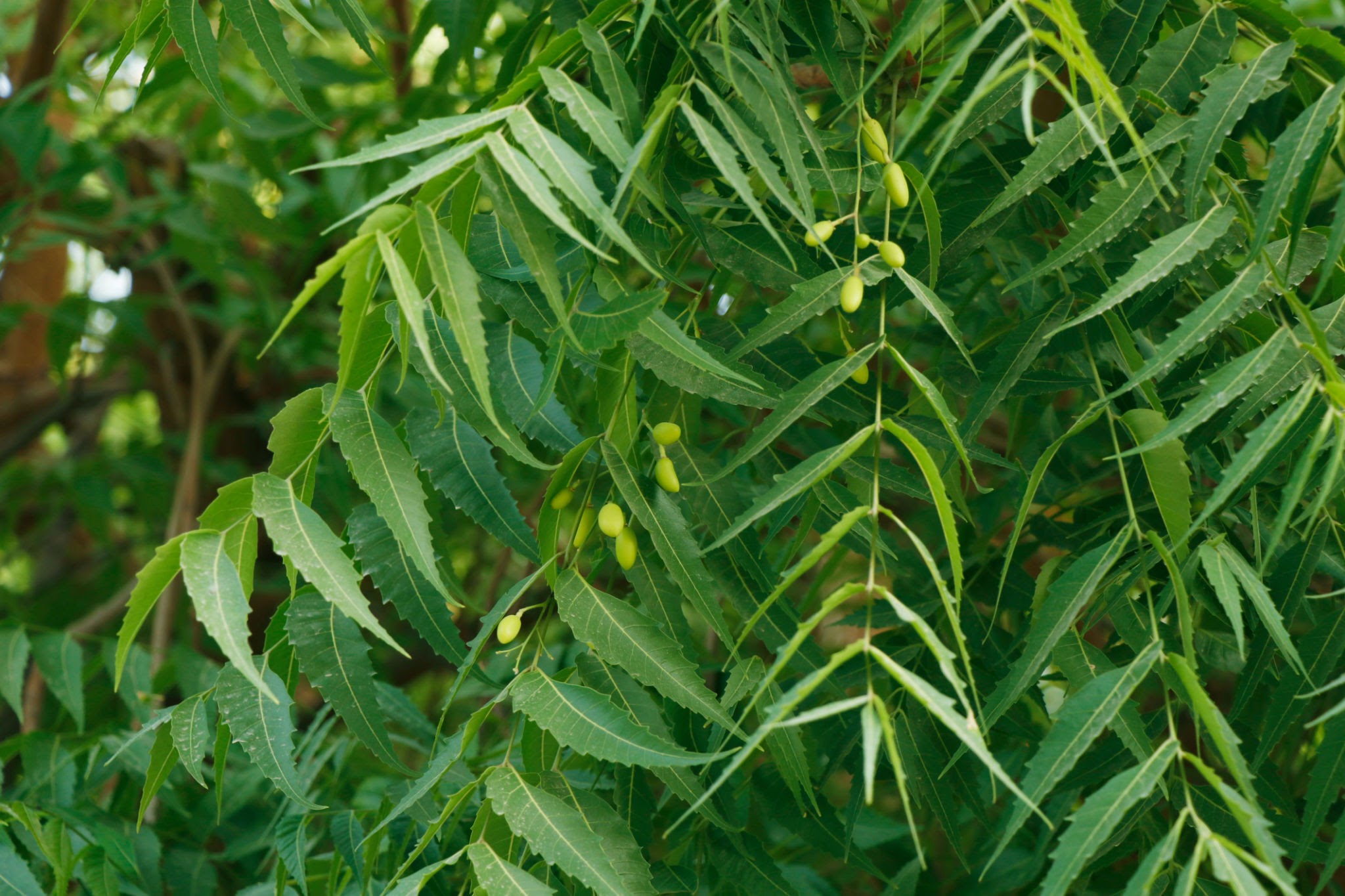 Cashew family or Anacardiaceae
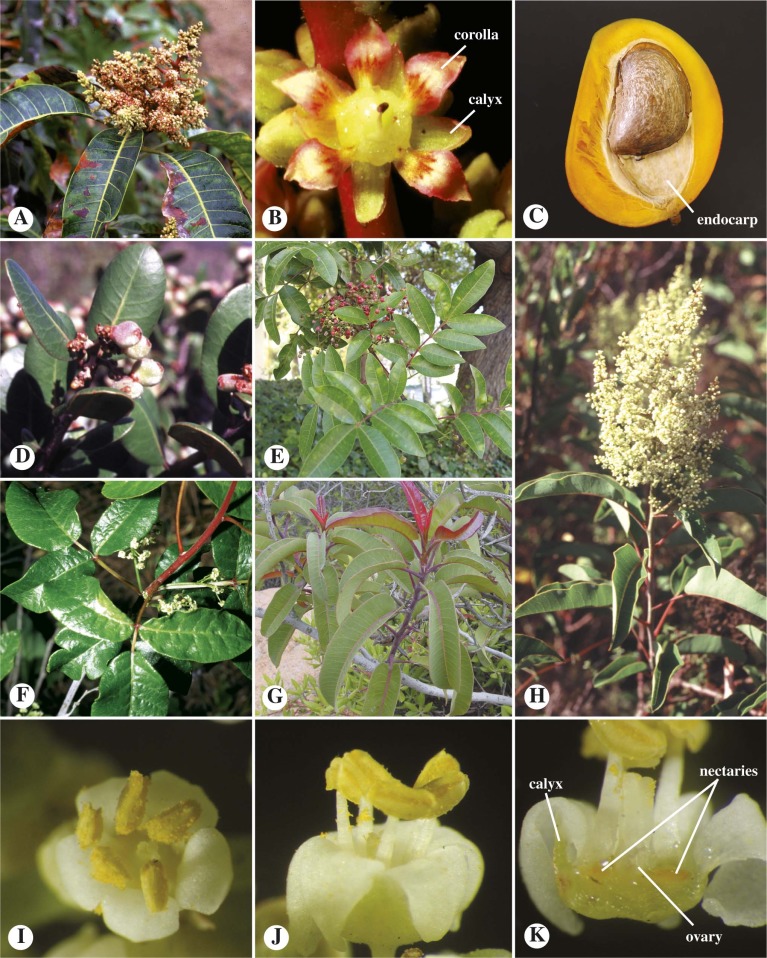 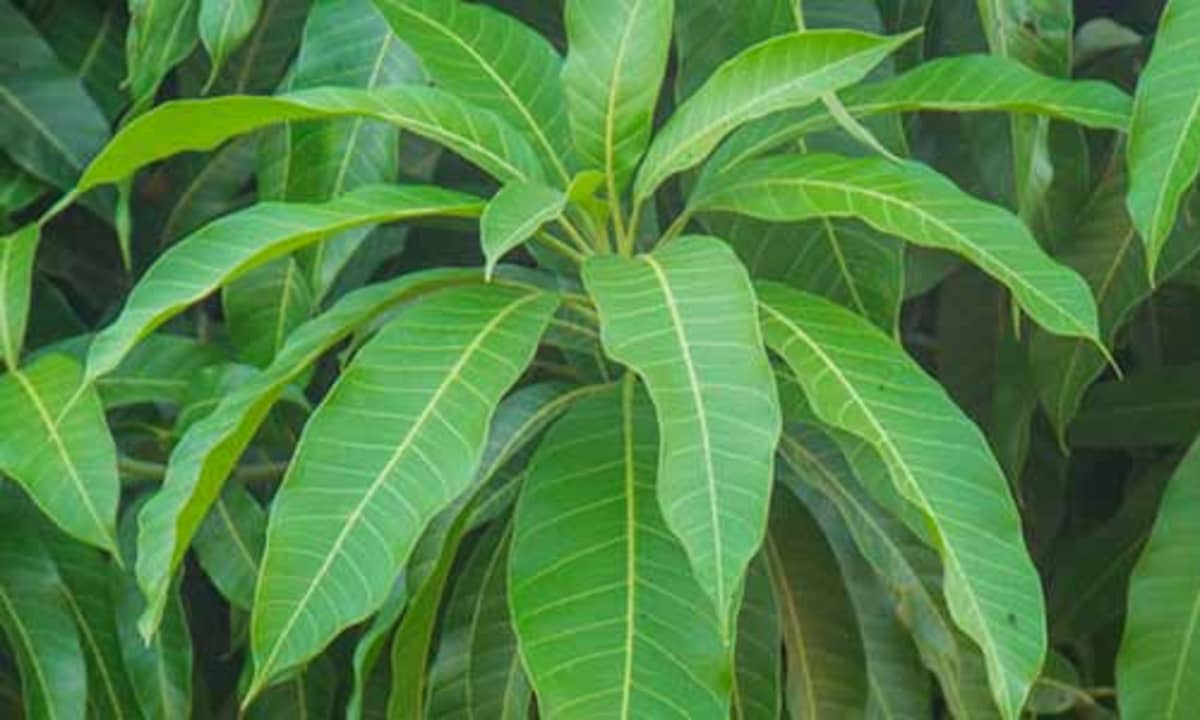 Pea family or Fabaceae
Legumes
Fruits: ovate or elongated, and are generally flattened
Seeds bean-like
Surrounded by sweet-tasting flesh.
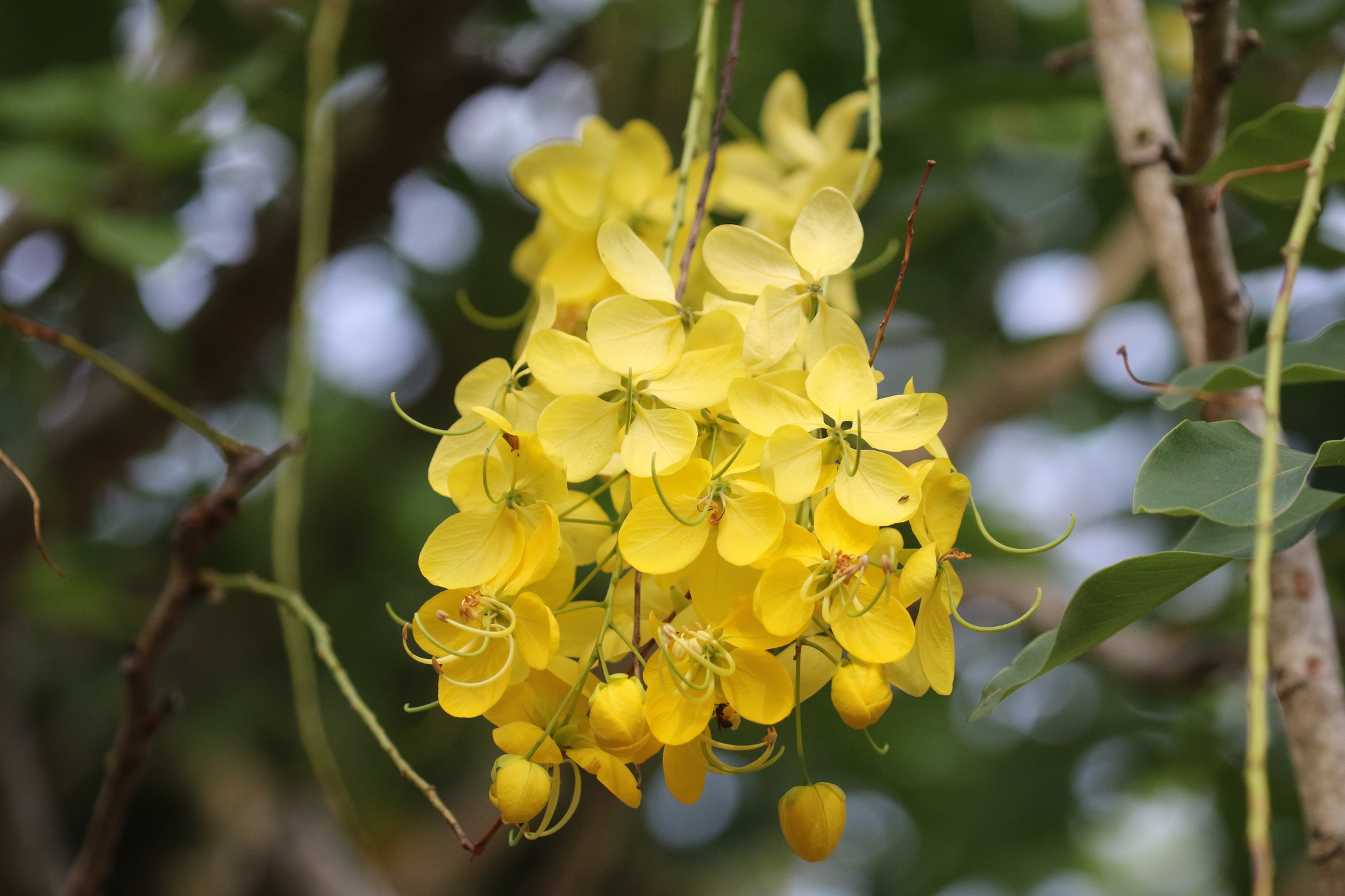 White mangrove family or Combretaceae
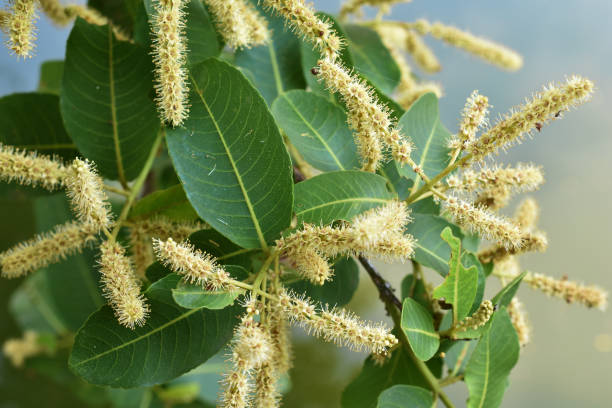 Native
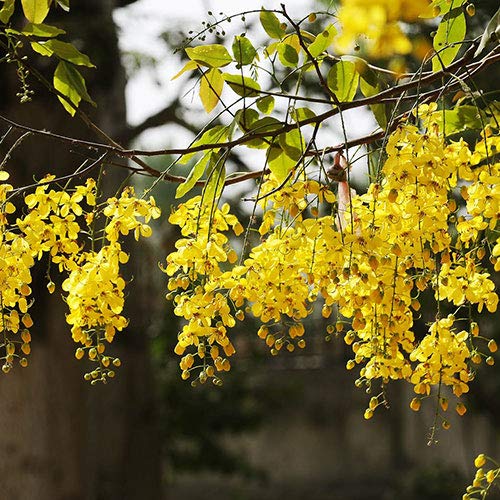 Introduced species
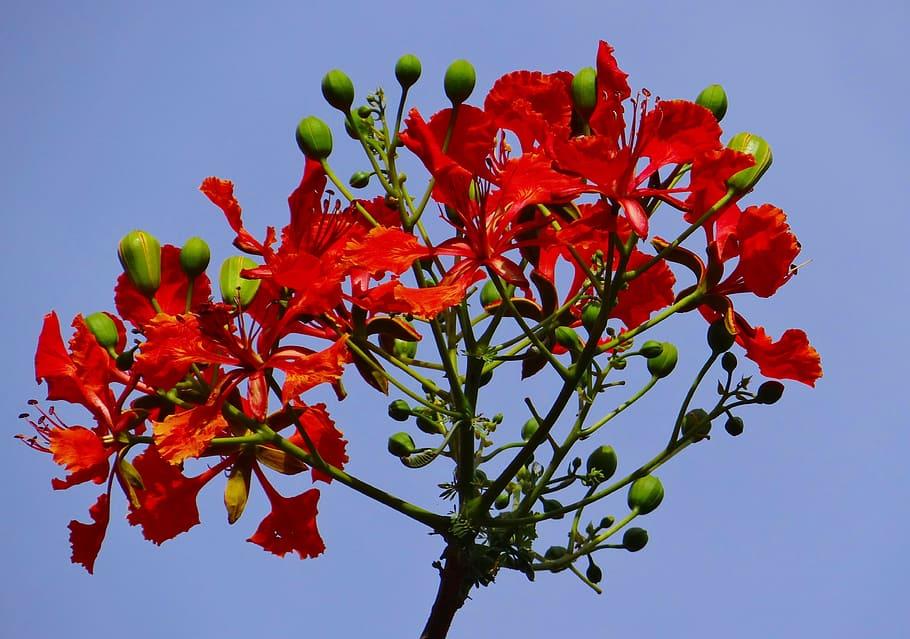 Invasive
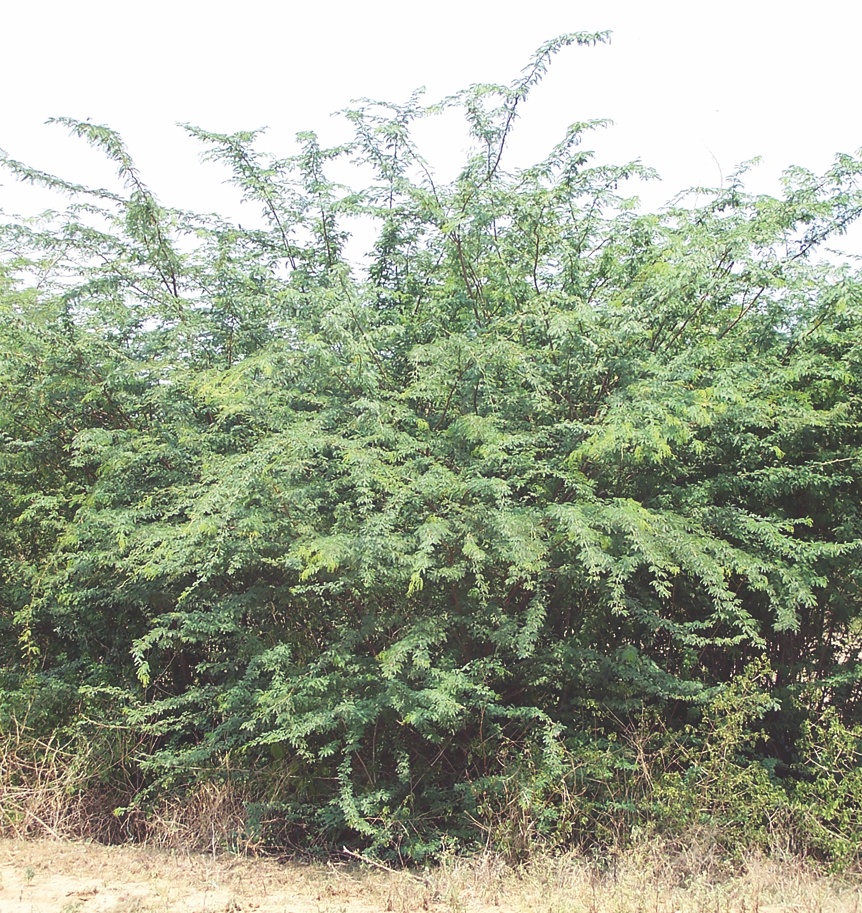